ক্লাসে

সবাই

কে

ধন্য

 
বাদ
ক্লাসে

সবাই

কে

ধন্য

 
বাদ
মোঃনাজমুল হক(শামীম),থুপসারা সেলিমীয়া দাখিল মাদরাসা,কালাই,জয়পুরহাট।
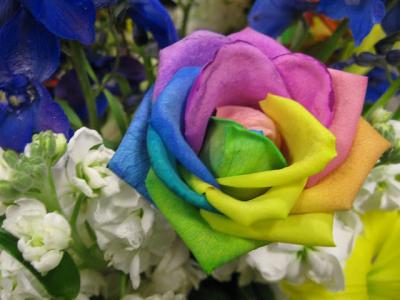 সব্বাইকে 
এক  
গুচ্ছ 
ফুলের
 শুভেচ্ছা
মোঃনাজমুল হক(শামীম),থুপসারা সেলিমীয়া দাখিল মাদরাসা,কালাই,জয়পুরহাট।
ক্লাসে

সবাই

কে

ধন্য

 
বাদ
ক্লাসে

সবাই

কে

ধন্য

 
বাদ
মোঃনাজমুল হক(শামীম),থুপসারা সেলিমীয়া দাখিল মাদরাসা,কালাই,জয়পুরহাট।
পাঠ পরিচিতি 
শ্রেণি: ষষ্ঠ শ্রেণি 
বিষয় : সাধারণ গণিত
অধ্যায় : ৬
মোঃনাজমুল হক(শামীম),থুপসারা সেলিমীয়া দাখিল মাদরাসা,কালাই,জয়পুরহাট।
ক্লাসে

সবাই

কে

ধন্য

 
বাদ
ক্লাসে

সবাই

কে

ধন্য

 
বাদ
মোঃনাজমুল হক(শামীম),থুপসারা সেলিমীয়া দাখিল মাদরাসা,কালাই,জয়পুরহাট।
যা শিখবে-
# ত্রিভুজ কী তা  বলতে পারবে ।
 # ত্রিভুজের প্রকারভেদ বলতে পারবে ।
 # ত্রিভুজের ক্ষেত্রফলের সূত্র ও ক্ষেত্রফল নির্ণয় করতে পারবে।
মোঃনাজমুল হক(শামীম),থুপসারা সেলিমীয়া দাখিল মাদরাসা,কালাই,জয়পুরহাট।
ক্লাসে

সবাই

কে

ধন্য

 
বাদ
ক্লাসে

সবাই

কে

ধন্য

 
বাদ
মোঃনাজমুল হক(শামীম),থুপসারা সেলিমীয়া দাখিল মাদরাসা,কালাই,জয়পুরহাট।
A
D
A
C
B
A
D
B
C
B
C
মোঃনাজমুল হক(শামীম),থুপসারা সেলিমীয়া দাখিল মাদরাসা,কালাই,জয়পুরহাট।
ক্লাসে

সবাই

কে

ধন্য

 
বাদ
ক্লাসে

সবাই

কে

ধন্য

 
বাদ
মোঃনাজমুল হক(শামীম),থুপসারা সেলিমীয়া দাখিল মাদরাসা,কালাই,জয়পুরহাট।
আজকের আলোচ্য বিষয়
ত্রিভূজ
মোঃনাজমুল হক(শামীম),থুপসারা সেলিমীয়া দাখিল মাদরাসা,কালাই,জয়পুরহাট।
ক্লাসে

সবাই

কে

ধন্য

 
বাদ
ক্লাসে

সবাই

কে

ধন্য

 
বাদ
মোঃনাজমুল হক(শামীম),থুপসারা সেলিমীয়া দাখিল মাদরাসা,কালাই,জয়পুরহাট।
A
ত্রিভূজ কী?
তিনটি রেখাংশ দ্বারা সীমাবদ্ধ ক্ষেত্রকে ত্রিভুজ বলে।
B
C
মোঃনাজমুল হক(শামীম),থুপসারা সেলিমীয়া দাখিল মাদরাসা,কালাই,জয়পুরহাট।
ক্লাসে

সবাই

কে

ধন্য

 
বাদ
ক্লাসে

সবাই

কে

ধন্য

 
বাদ
মোঃনাজমুল হক(শামীম),থুপসারা সেলিমীয়া দাখিল মাদরাসা,কালাই,জয়পুরহাট।
রেখাংশভেদে ত্রিভূজ
সমদ্বিবাহু ত্রিভূজ
সমবাহু ত্রিভূজ
বিষমবাহু ত্রিভূজ
মোঃনাজমুল হক(শামীম),থুপসারা সেলিমীয়া দাখিল মাদরাসা,কালাই,জয়পুরহাট।
ক্লাসে

সবাই

কে

ধন্য

 
বাদ
ক্লাসে

সবাই

কে

ধন্য

 
বাদ
মোঃনাজমুল হক(শামীম),থুপসারা সেলিমীয়া দাখিল মাদরাসা,কালাই,জয়পুরহাট।
C
D
F
তিনটি রেখাংশই সমান 
 সমবাহু ত্রিভুজ
মোঃনাজমুল হক(শামীম),থুপসারা সেলিমীয়া দাখিল মাদরাসা,কালাই,জয়পুরহাট।
ক্লাসে

সবাই

কে

ধন্য

 
বাদ
ক্লাসে

সবাই

কে

ধন্য

 
বাদ
মোঃনাজমুল হক(শামীম),থুপসারা সেলিমীয়া দাখিল মাদরাসা,কালাই,জয়পুরহাট।
E
F
G
তিনটি রেখাংশই অসমান  
বিষমবাহু  ত্রিভুজ
মোঃনাজমুল হক(শামীম),থুপসারা সেলিমীয়া দাখিল মাদরাসা,কালাই,জয়পুরহাট।
ক্লাসে

সবাই

কে

ধন্য

 
বাদ
ক্লাসে

সবাই

কে

ধন্য

 
বাদ
মোঃনাজমুল হক(শামীম),থুপসারা সেলিমীয়া দাখিল মাদরাসা,কালাই,জয়পুরহাট।
A
B
O
দু’টি রেখাংশ সমান 
সমদ্বিবাহু ত্রিভুজ
মোঃনাজমুল হক(শামীম),থুপসারা সেলিমীয়া দাখিল মাদরাসা,কালাই,জয়পুরহাট।
ক্লাসে

সবাই

কে

ধন্য

 
বাদ
ক্লাসে

সবাই

কে

ধন্য

 
বাদ
মোঃনাজমুল হক(শামীম),থুপসারা সেলিমীয়া দাখিল মাদরাসা,কালাই,জয়পুরহাট।
কোণভেদে ত্রিভূজ
সুক্ষ্মকোণী ত্রিভূজ
সমকোনী  ত্রিভূজ
স্থূলকোণী ত্রিভূজ
মোঃনাজমুল হক(শামীম),থুপসারা সেলিমীয়া দাখিল মাদরাসা,কালাই,জয়পুরহাট।
ক্লাসে

সবাই

কে

ধন্য

 
বাদ
ক্লাসে

সবাই

কে

ধন্য

 
বাদ
মোঃনাজমুল হক(শামীম),থুপসারা সেলিমীয়া দাখিল মাদরাসা,কালাই,জয়পুরহাট।
O
D
A
সমকোনী ত্রিভুজঃ  
৯০ এর সমান কোন কে সমকোণী ।
মোঃনাজমুল হক(শামীম),থুপসারা সেলিমীয়া দাখিল মাদরাসা,কালাই,জয়পুরহাট।
ক্লাসে

সবাই

কে

ধন্য

 
বাদ
ক্লাসে

সবাই

কে

ধন্য

 
বাদ
মোঃনাজমুল হক(শামীম),থুপসারা সেলিমীয়া দাখিল মাদরাসা,কালাই,জয়পুরহাট।
C
D
F
সুক্ষকোনী ত্রিভুজঃ 
 ৯০ এর ছোট কোন কে সুক্ষকোনী।
মোঃনাজমুল হক(শামীম),থুপসারা সেলিমীয়া দাখিল মাদরাসা,কালাই,জয়পুরহাট।
ক্লাসে

সবাই

কে

ধন্য

 
বাদ
ক্লাসে

সবাই

কে

ধন্য

 
বাদ
মোঃনাজমুল হক(শামীম),থুপসারা সেলিমীয়া দাখিল মাদরাসা,কালাই,জয়পুরহাট।
B
D
C
স্থুলকোনী ত্রিভুজঃ 
 ৯০ এর বড়  কোন কে স্থূলকোণী বলে।
মোঃনাজমুল হক(শামীম),থুপসারা সেলিমীয়া দাখিল মাদরাসা,কালাই,জয়পুরহাট।
ক্লাসে

সবাই

কে

ধন্য

 
বাদ
ক্লাসে

সবাই

কে

ধন্য

 
বাদ
মোঃনাজমুল হক(শামীম),থুপসারা সেলিমীয়া দাখিল মাদরাসা,কালাই,জয়পুরহাট।
দলীয় কাজ
* কোন সমকোণী ত্রিভুজের উচ্চতা ১২ সে.মি. ও লম্ব ৮ সে.মি. হলে ক্ষেত্রফল কত ?
মোঃনাজমুল হক(শামীম),থুপসারা সেলিমীয়া দাখিল মাদরাসা,কালাই,জয়পুরহাট।
ক্লাসে

সবাই

কে

ধন্য

 
বাদ
ক্লাসে

সবাই

কে

ধন্য

 
বাদ
মোঃনাজমুল হক(শামীম),থুপসারা সেলিমীয়া দাখিল মাদরাসা,কালাই,জয়পুরহাট।
মূল্যায়ন
মোঃনাজমুল হক(শামীম),থুপসারা সেলিমীয়া দাখিল মাদরাসা,কালাই,জয়পুরহাট।
ক্লাসে

সবাই

কে

ধন্য

 
বাদ
ক্লাসে

সবাই

কে

ধন্য

 
বাদ
মোঃনাজমুল হক(শামীম),থুপসারা সেলিমীয়া দাখিল মাদরাসা,কালাই,জয়পুরহাট।
মূল্যায়ন
মোঃনাজমুল হক(শামীম),থুপসারা সেলিমীয়া দাখিল মাদরাসা,কালাই,জয়পুরহাট।
ক্লাসে

সবাই

কে

ধন্য

 
বাদ
ক্লাসে

সবাই

কে

ধন্য

 
বাদ
মোঃনাজমুল হক(শামীম),থুপসারা সেলিমীয়া দাখিল মাদরাসা,কালাই,জয়পুরহাট।
মোঃ নাজমুল হক (শামীম) 
                              বিএসসি,বিএড,এমএ,এমএড
সহকারি শিক্ষক (বিজ্ঞান)
থুপসারা সেলিমীয়া দাখিল মাদরাসা, কালাই, জয়পুরহাট।
মোবাইল নং ০১৭২১৭০৭৪৫৫, ০১৮৭১৭২১০৮৫ 
ইমেইল- atnazmul81@gmail.com
Facebook- Shamim Haque Shamim
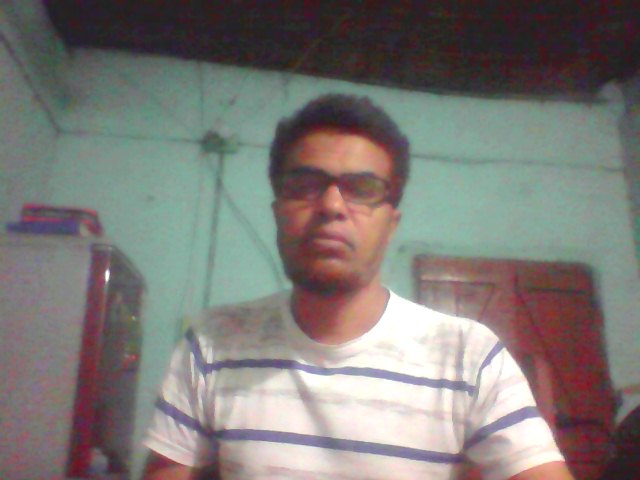 মোঃনাজমুল হক(শামীম),থুপসারা সেলিমীয়া দাখিল মাদরাসা,কালাই,জয়পুরহাট।
ক্লাসে

সবাই

কে

ধন্য

 
বাদ
ক্লাসে

সবাই

কে

ধন্য

 
বাদ
মোঃনাজমুল হক(শামীম),থুপসারা সেলিমীয়া দাখিল মাদরাসা,কালাই,জয়পুরহাট।
ধন্যবাদ
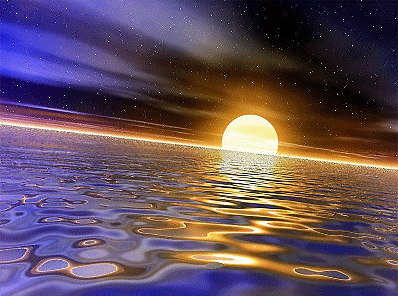 মোঃনাজমুল হক(শামীম),থুপসারা সেলিমীয়া দাখিল মাদরাসা,কালাই,জয়পুরহাট।